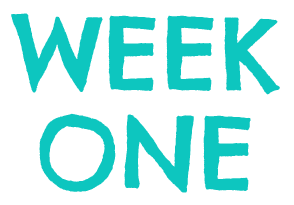 Spring / Summer 2022
7/3, 28/3, 18/4, 9/5, 30/5, 20/6, 11/7
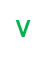 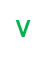 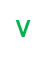 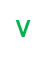 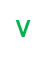 Meat
Veggie
Jacket Potato
Packed Lunch
V
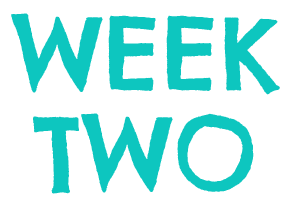 1
Spring / Summer 2022
21/2, 14/3, 4/4, 25/4, 16/5, 6/6, 27/6, 18/7
Meat
Veggie
Jacket Potato
Packed Lunch
V
V
V
V
V
V
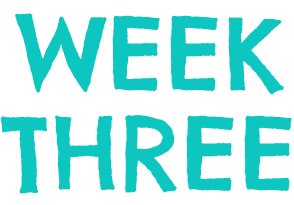 Spring / Summer 2022
28/2, 21/3, 11/4, 2/5, 23/5, 13/6, 4/7,
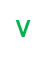 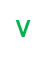 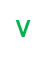 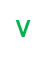 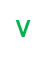 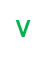 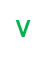 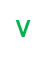 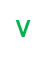 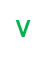 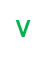 Meat
Veggie
Jacket Potato
Packed Lunch
V